স্বাগতম
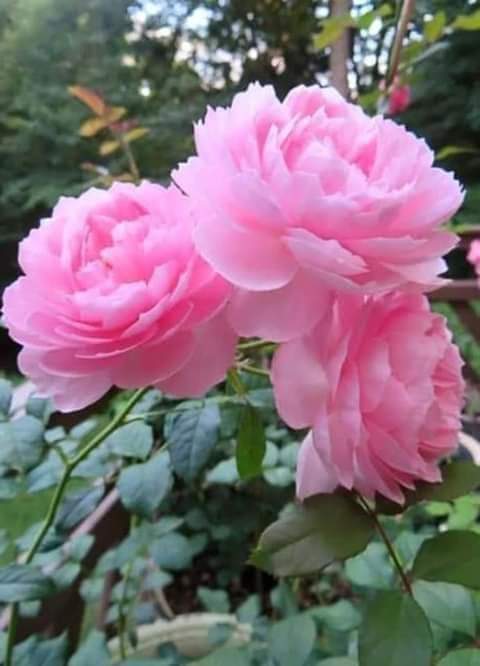 1/22/2021
1
মোঃ মনির হোসেন
সহকারী-শিক্ষক
ঘাটলাবাগ কেশুরবাগ দাখিল মাদরাসা
মোবাইলঃ- 01816247060
E-mail :monir247060@gmail.com
1/22/2021
2
পাঠ পরিচিতি
বিষয়  :  বাংলা ১ম পত্র
	শ্রেণি   :  নবম
	সময়   :  ৪ ৫ মিনিট
	তারিখ : ০২/০৩/২০২০ইং
1/22/2021
3
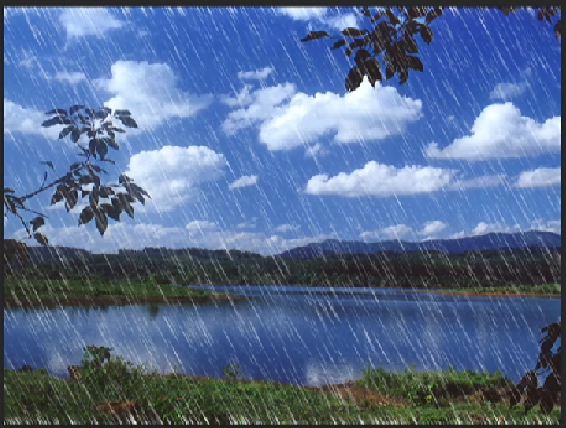 বৃষ্টি পড়ার দৃশ্যবৃ
1/22/2021
4
আজকের পাঠ
বৃষ্টি
ফররুখ আহমদ
1/22/2021
5
এ পাঠ শেষে শিক্ষার্থীরা
কবি পরিচিতি বলতে পারবে।
নতুন শব্দের অর্থ লিখতে পারবে।
কবিতাটি শুদ্ধ উচ্ছারণে আবৃতি করতে পারবে।
শিখনফল
1/22/2021
6
আদর্শ পাঠ
সরব পাঠ
1/22/2021
7
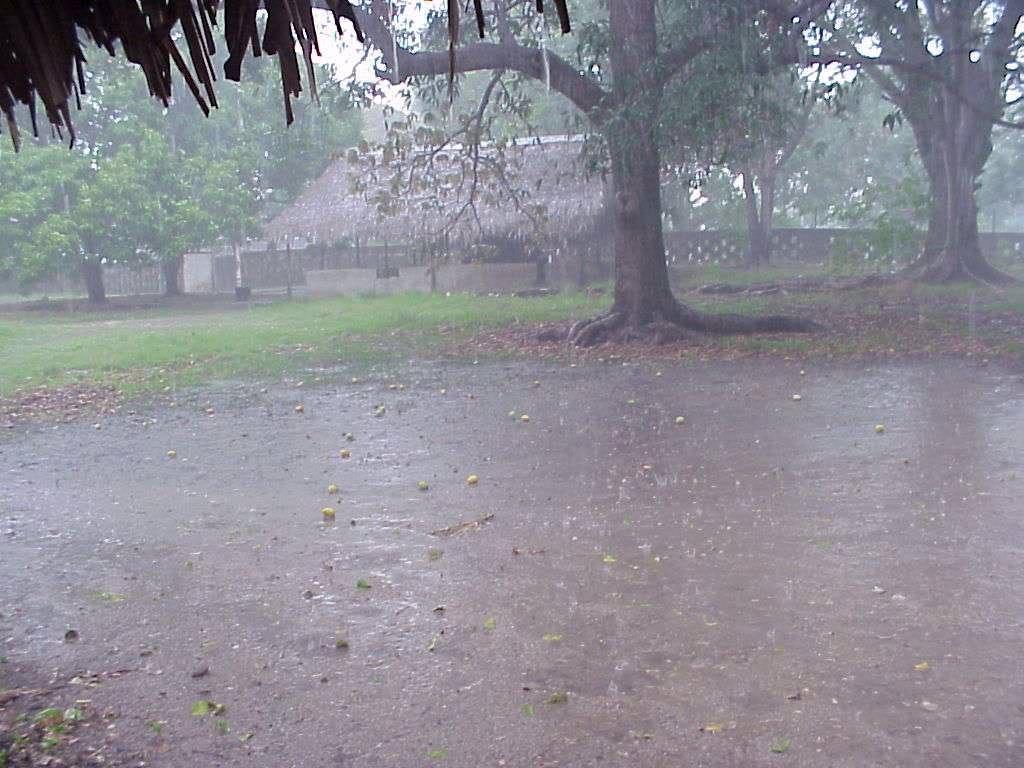 বৃষ্টি এলো ...
1/22/2021
8
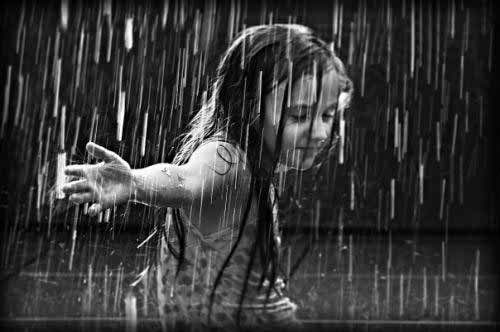 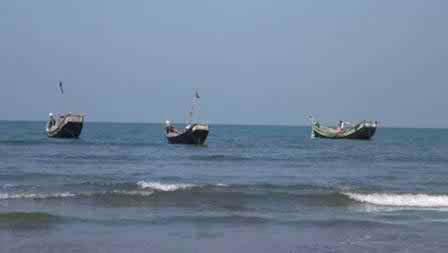 –বহু প্রতীক্ষিত বৃষ্টি! পদ্মা মেঘনার
1/22/2021
9
দলীয় কাজ
বৃষ্টি কবিতার  মুলভাব লিখ।
1/22/2021
10
মূল্যায়ন
বৃষ্টি কবিতায় কোন কোন নদীর কথা উল্লেখ আছে ?
কবি বিদ্যুৎকে কার সঙ্গে তুলনা করেছেন?
1/22/2021
11
বাড়ির কাজ
বর্ষার ঋতুতে প্রকৃতির যে নব সাজে সজ্জিত হয়_ তার বিবরণ দাও।
1/22/2021
12
ধন্যবাদ
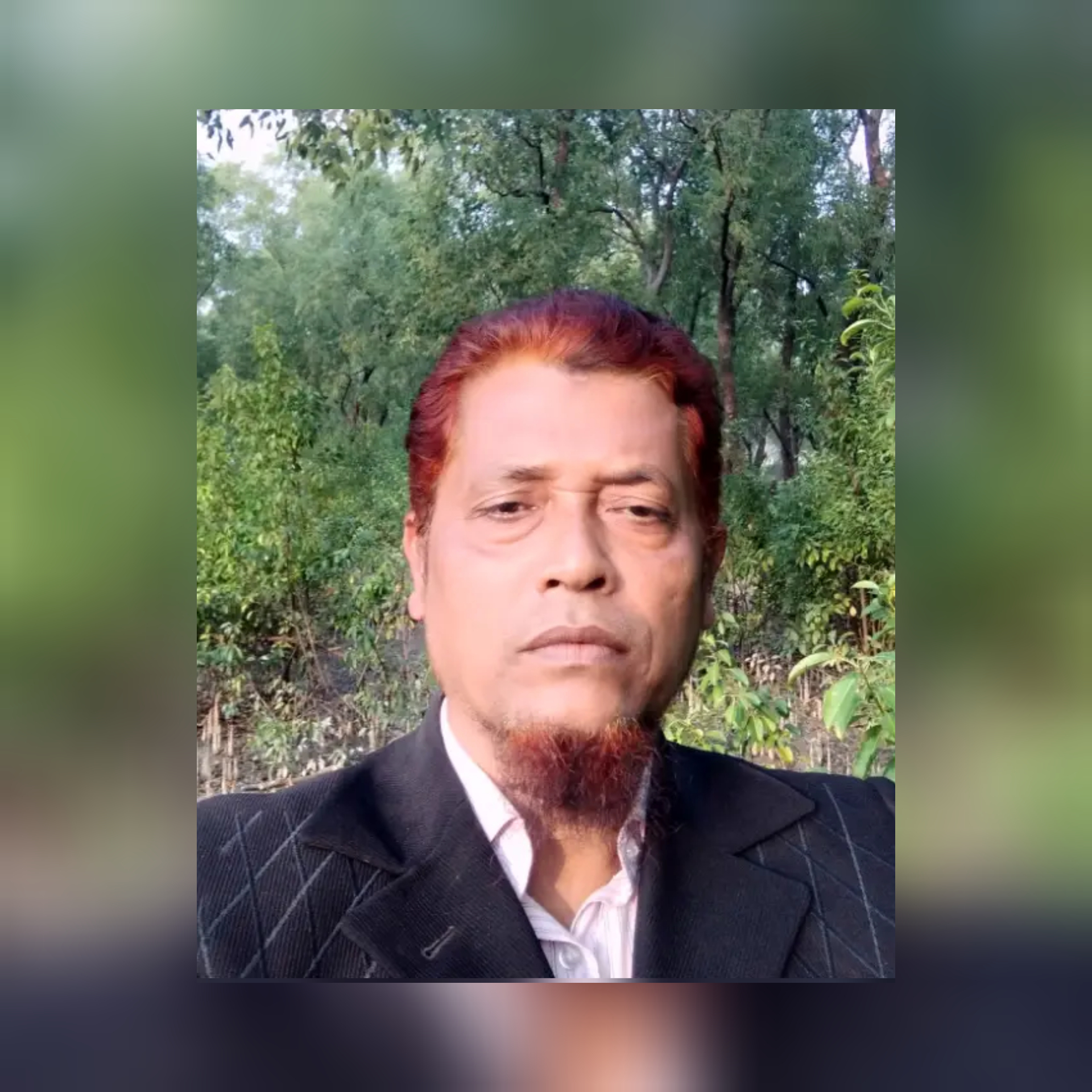 1/22/2021
13